Adopting Register Change Dump Methodology for RISC-V 
Processor functional Verification
Damandeep Saini, Chethan AS, Anil Deshpande, Raviteja Gopagiri, Somasundar, Niharika Sachdeva
© Accellera Systems Initiative
‹#›
AGENDA
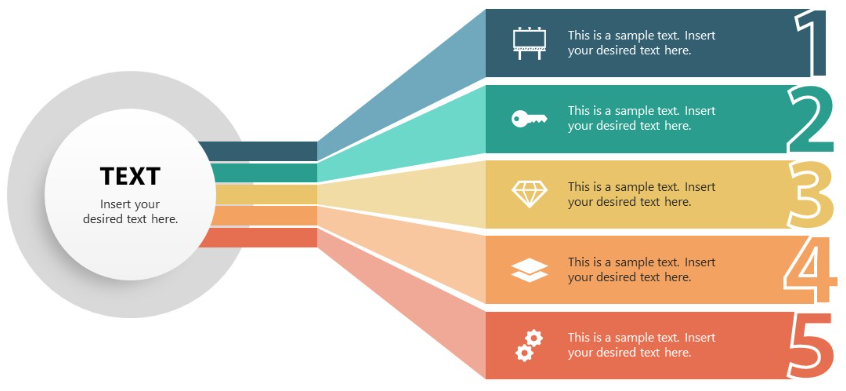 INTRODUCTION
TRADITONAL METHODS
PROPOSED WORK
RESULTS
CONCLUSION
© Accellera Systems Initiative
‹#›
Traditional Methods
Proposed Work
Results
Conclusions & QnA
Introduction
73%
Open
Source
Time to
Market
Acquisition
Growth
Processor
Traditional Methods
Proposed Work
Results
Conclusions & QnA
Introduction
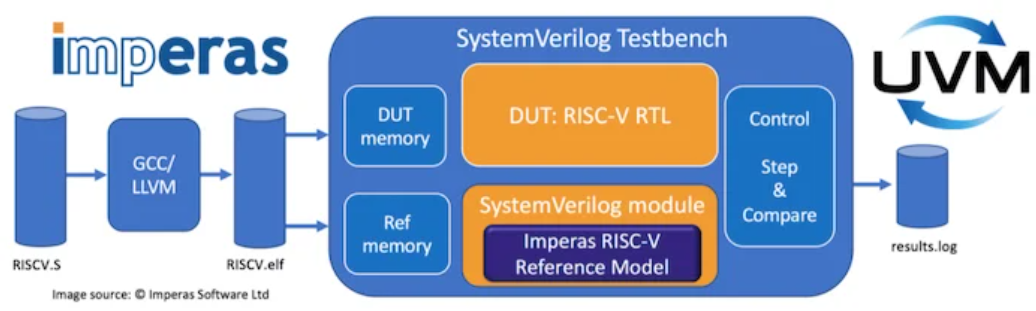 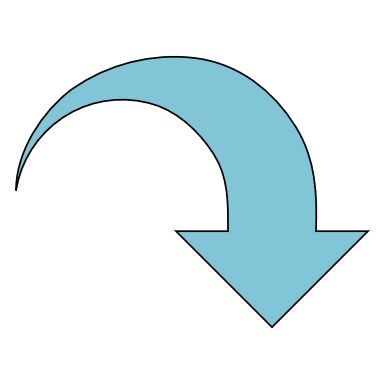 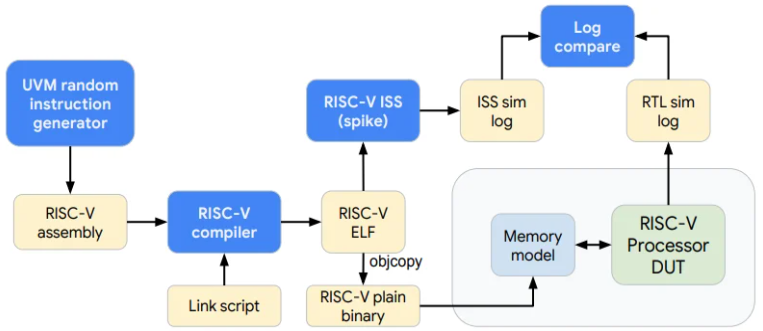 Highly Expensive 3rd Party Simulators
Encrypted design and flow
Patented IP’s and associated Royalty
Limited Access on to Performance Tools
Traditional Methods
Proposed Work
Results
Conclusions & QnA
Introduction
components needed to do the End-to-End Processor verification of RISC-V
Boot Code or Instruction Binary Test Vector
ROM Code
Information of any change in Processor's Register values along with external data transfer.
.RCD File
RTL Code
An open-source RTL (Verilog) code for 
RISC-V Processors.
UVM Script
System-Verilog or any other UVM  script which converts the .RCD to RISC-V register models
Traditional Methods
Proposed Work
Results
Conclusions & QnA
Introduction
components needed to do the End-to-End Processor verification of RISC-V
Boot Code or Instruction Binary Test Vector
ROM Code
Information of any change in Processor's Register values along with external data transfer.
.RCD File
RTL Code
An open-source RTL (Verilog) code for 
RISC-V Processors.
UVM Script
System-Verilog or any other UVM  script which converts the .RCD to RISC-V register models
Traditional Methods
Proposed Work
Results
Conclusions & QnA
Introduction
components needed to do the End-to-End Processor verification of RISC-V
Boot Code or Instruction Binary Test Vector
ROM Code
Information of any change in Processor's Register values along with external data transfer.
.RCD File
RTL Code
An open-source RTL (Verilog) code for 
RISC-V Processors.
UVM Script
System-Verilog or any other UVM  script which converts the .RCD to RISC-V register models
Traditional Methods
Proposed Work
Results
Conclusions & QnA
Introduction
components needed to do the End-to-End Processor verification of RISC-V
Boot Code or Instruction Binary Test Vector
ROM Code
Information of any change in Processor's Register values along with external data transfer.
.RCD File
RTL Code
An open-source RTL (Verilog) code for 
RISC-V Processors.
UVM Script
System-Verilog or any other UVM  script which converts the .RCD to RISC-V register models
Traditional Methods
Proposed Work
Results
Conclusions & QnA
Introduction
components needed to do the End-to-End Processor verification of RISC-V
Boot Code or Instruction Binary Test Vector
ROM Code
Information of any change in Processor's Register values along with external data transfer.
.RCD File
RTL Code
An open-source RTL (Verilog) code for 
RISC-V Processors.
UVM Script
System-Verilog or any other UVM  script which converts the .RCD to RISC-V register models
Traditional Methods
Proposed Work
Results
Conclusions & QnA
Introduction
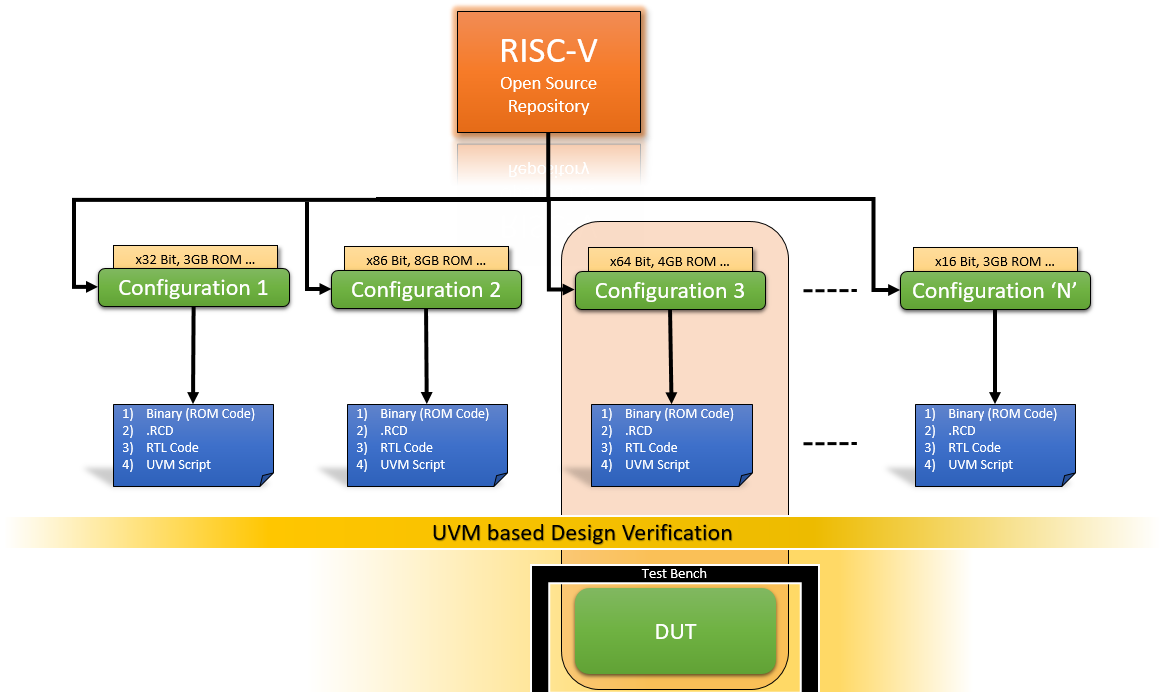 FRAMEWORK
30
Traditional Methods
Proposed Work
Results
Conclusions & QnA
Introduction
Competitive Analysis
20
=  Traditional Methodology
=   Proposed Methodology
10
Number of Days
0
RTL Code
DV Verification
Retesting Bug / Issue
Coverage Closure
From Small Scale to Billion Dollar Company.
1
Extend  verification concept on RISC-V for multi processor architecture.
5
The basic ecosystem for development & verification is reduced.
2
Workflow for measuring Power Consumption using .RCD File.
4
Being an open-source, it would benefit worldwide developers
3
Traditional Methods
Proposed Work
Results
Conclusions & QnA
Introduction
Multi-Processor
Architecture
Power
Consumption
Collaboration
Unbiased
Time to Market
Traditional Methods
Proposed Work
Results
Conclusions & QnA
Introduction
QnA